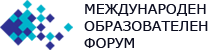 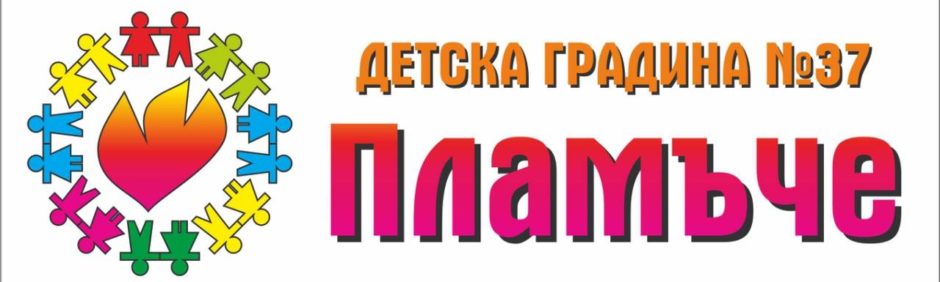 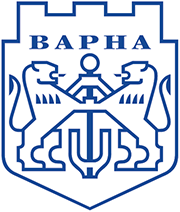 02 - 03 СЕПТЕМВРИ 2024

ОБРАЗОВАНИЕТО ПРЕЗ ПАРАДИГМАТА НА ХУМАНИЗМА И ИЗКУСТВЕНИЯ ИНТЕЛЕКТ
                                   

                                        Организатор Община  Варна
„РАБОТИЛНИЧКА ЗА ИДЕИ - ХАРМОНИЯ МЕЖДУ УЧЕНЕ И ПРАКТИКА“
Галина Иванова Райкова  - ДГ37“Пламъче“

                    България   гр.Варна
STEAM  ИЛИ   STEM - КАКВО ОЗНАЧАВА ТОВА ЗА ВАС?
Все по-често чувате, че образованието трябва да се основава на практиката и изискванията на динамичната технологична среда?

STEM е един от подходите, които могат да ви помогнат да постигнете интеграцията на теорията в практиката, да създадете среда, в която детето ще бъде свой собствен учител, изследовател и пътешественик в областите на науката.
               
                        Голяма част от STEM-уроците включват изграждане на модели и симулация на ситуации.



                                               Просто казано, STEM и STEAM отразяват реалния живот.
Това, което отличава STEM от традиционното образование и наука е смесената учебна среда и демонстрира на учениците как научният метод може да бъде приложен в ежедневието. 
STEM отчита факта, че непрекъснатия напредък на технологиите променя начина, по който децата учат, свързват се с другите и взаимодействат по между си всеки ден.
Ползите от STEM образованието
Чрез интегриране на дейностите по STEM в учебните области на децата се предоставя 
възможност за развитие на умения, необходими за адаптация в динамично развиваща се 
прагматична и технологична среда.
Творческо мислене;

Критичен анализ;

Работа в екип;

Инициатива;

Общуване;

Математическа грамотност.
И ето ни в откриване на :
"тайната зад шишенцето"- извличане на етерично масло, чрез топлинна обработка от слънчеви лъчи.



Лавандулово масло
Екологично чисто и извлечено от собствено произведени лавандулови стръкове в опитното поле на еко-комплекс"пламъче"
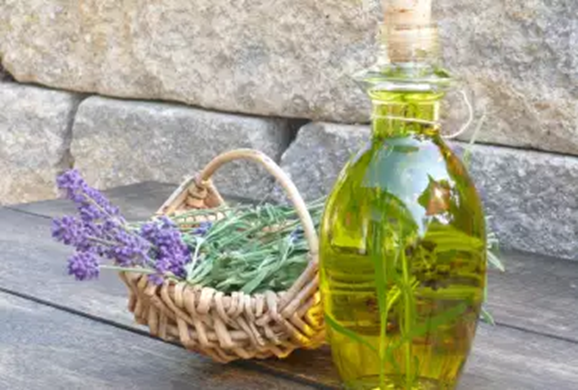 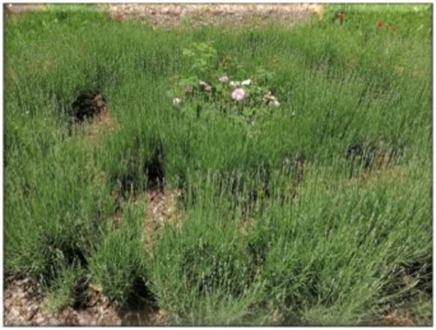 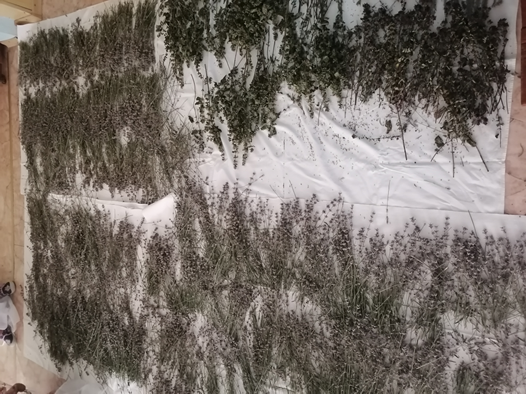 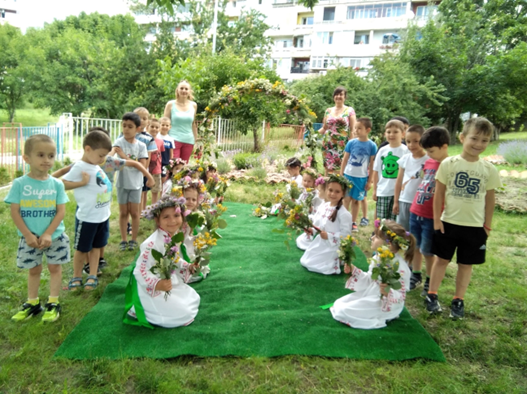 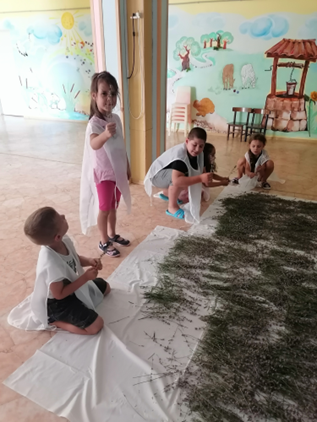 "…...Набран по Еньов ден, изсушен по традиционен начин и готов за приготвяне на маслен извлек....'
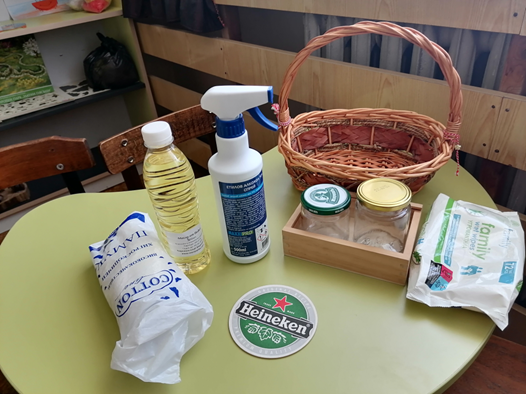 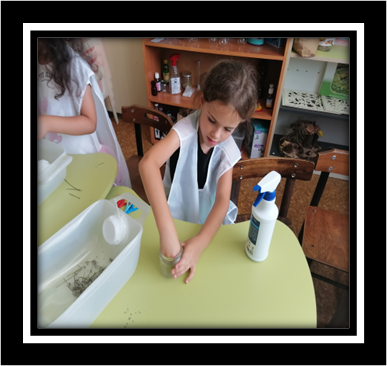 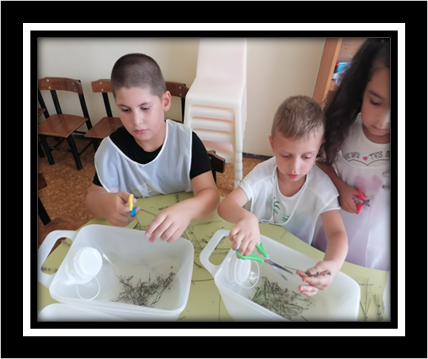 Много е важно, да подготвим старателно съда, за маслото!
Първо да изпробваме , като химически     агент, ….после, започва подготовка за най-важното, а то е.....
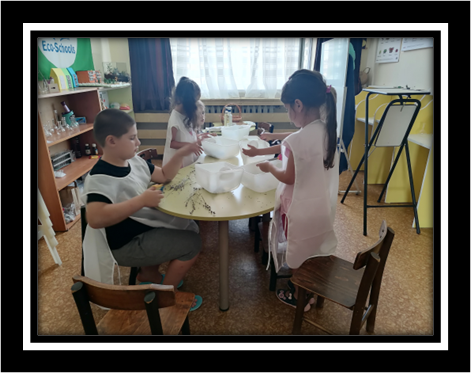 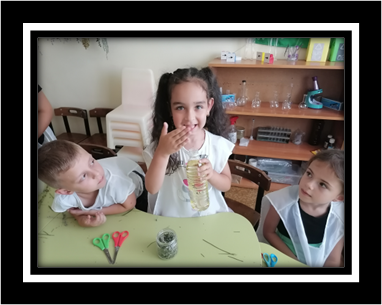 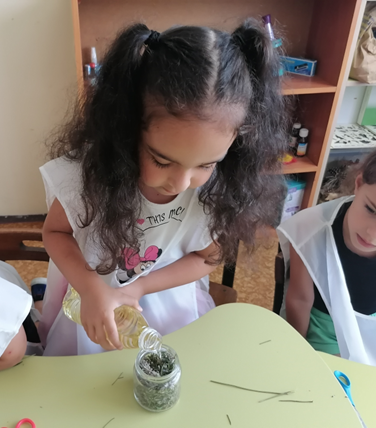 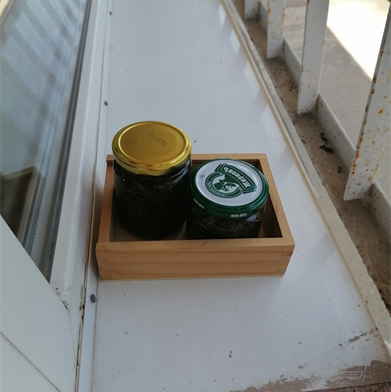 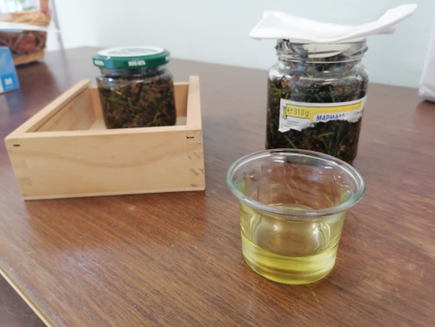 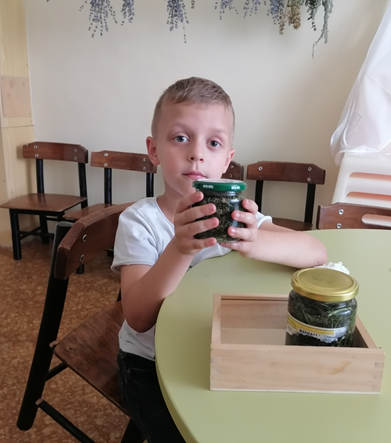 След 4 седмици..........
Началото на процеса е стартиран:13.07.2023г.
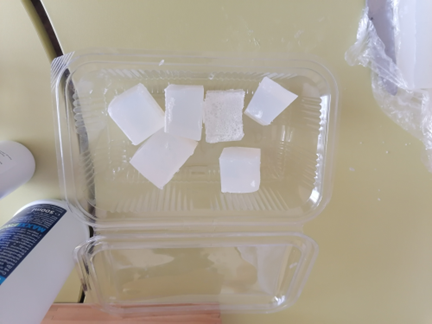 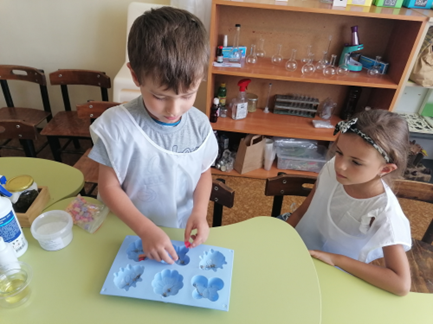 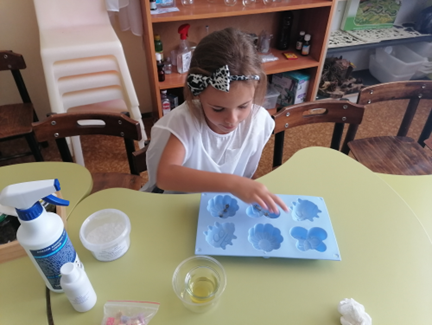 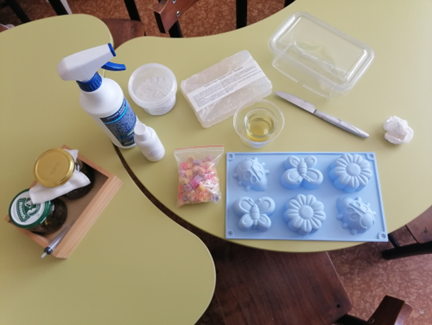 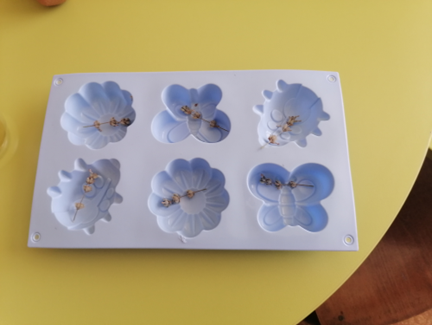 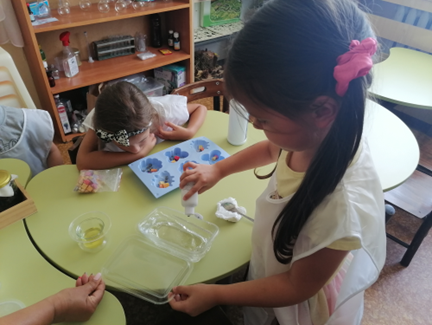 Но не спряхме до тук...., а вложихме етеричното маслo в ароматен лавандулов сапун!
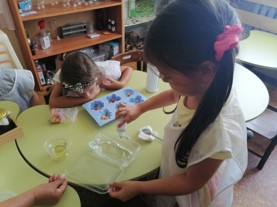 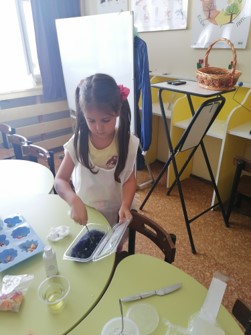 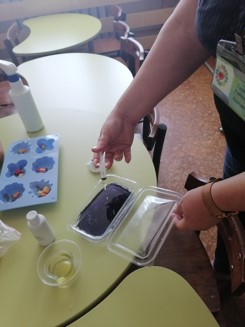 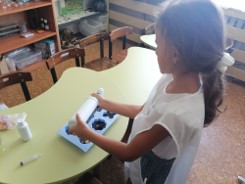 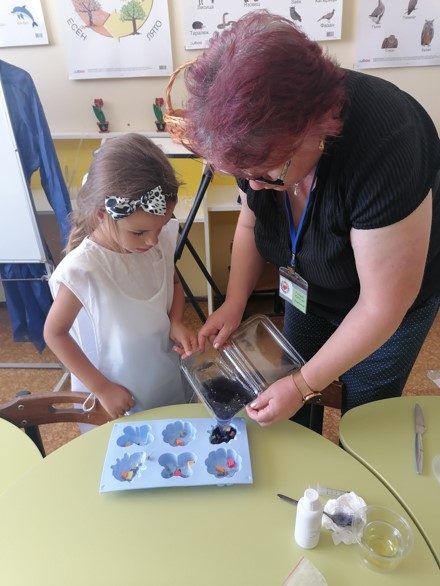 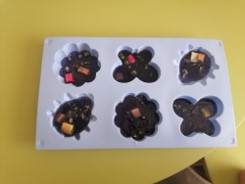 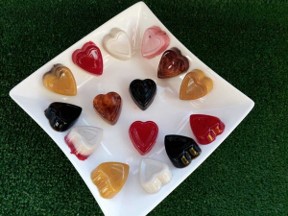 Някои деца изпитват пълен ужас при мисълта да влязат в банята, още повече ако се налага да прекъснат играта си заради това. 

Ето едно занимание ,превърнато в игра-приятна, забавна и полезна,
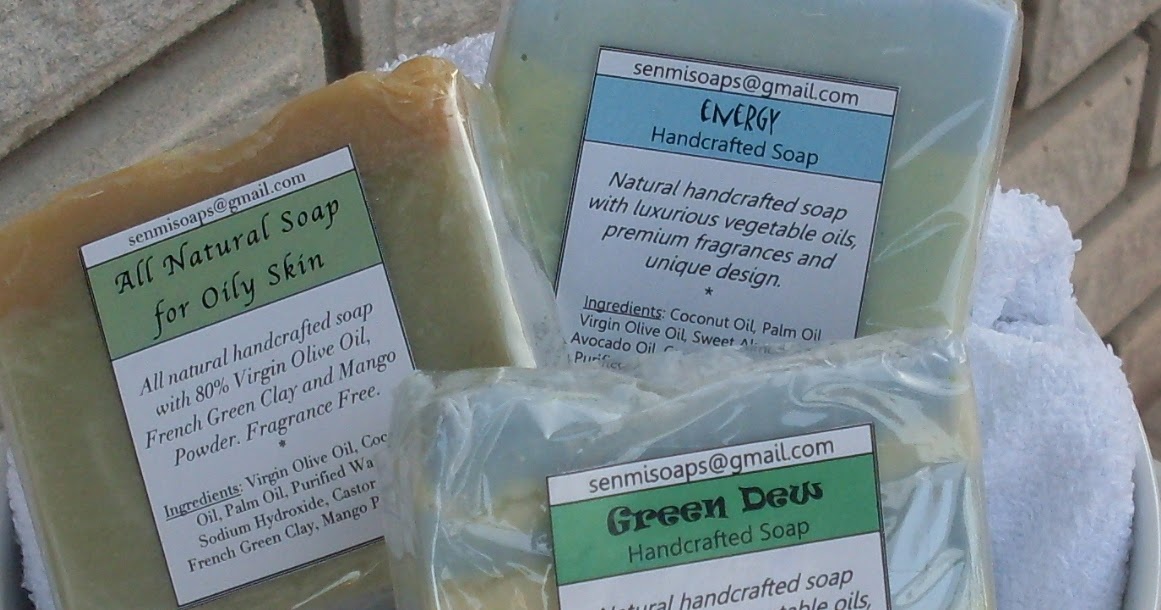 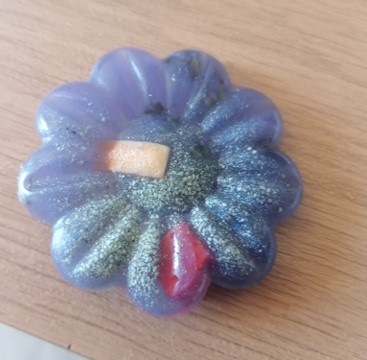 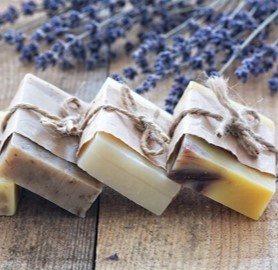 И ето стигнахме до тук - от стръкчето до сапуна...........
"И така, ден след ден, се учим да изпробваме, изследваме, опитваме и забавляваме, защото това са нещата от живота, а ние трябва да сме подготвени за него............."
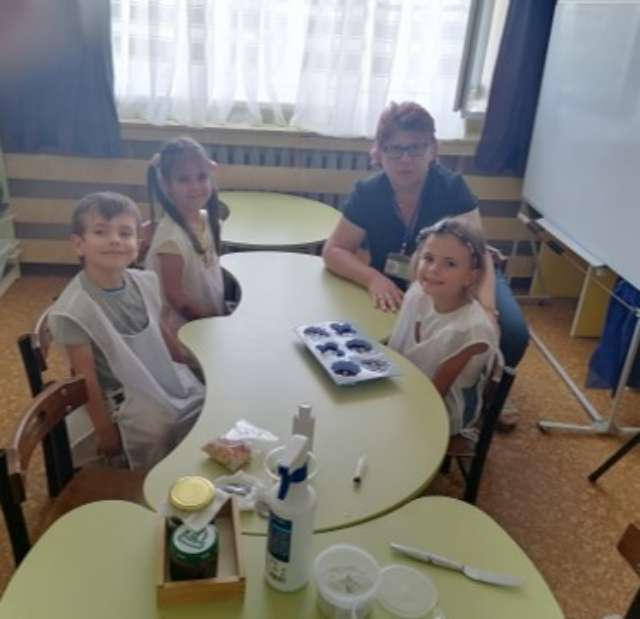 БЛАГОДАРЯ ВИ ЗА ВНИМАНИЕТО!